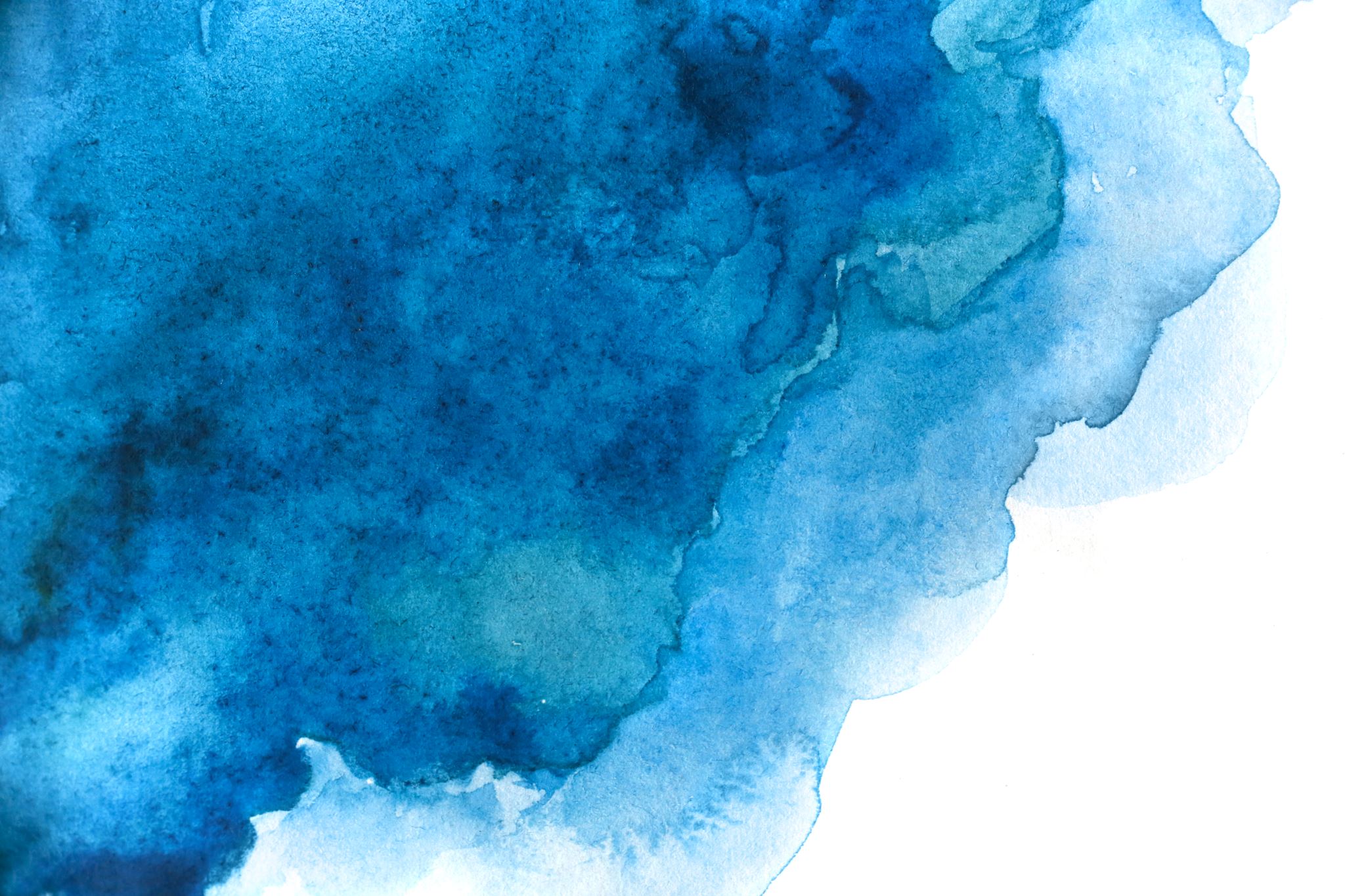 Daniel’s Decisions
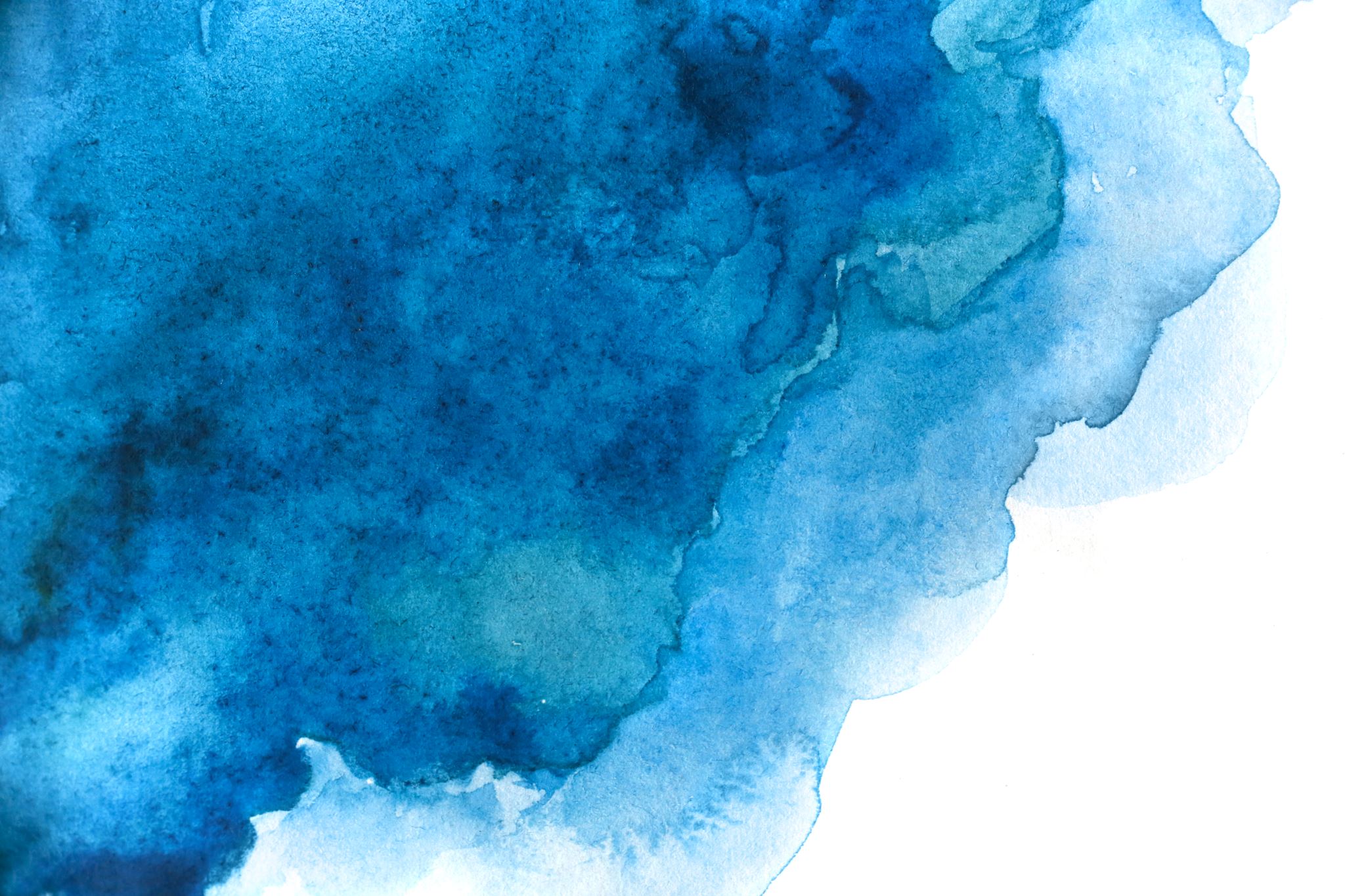 Daniel’s Decisions
Introduction
Ezekiel 14:14; 28:3
Daniel 1:1-7
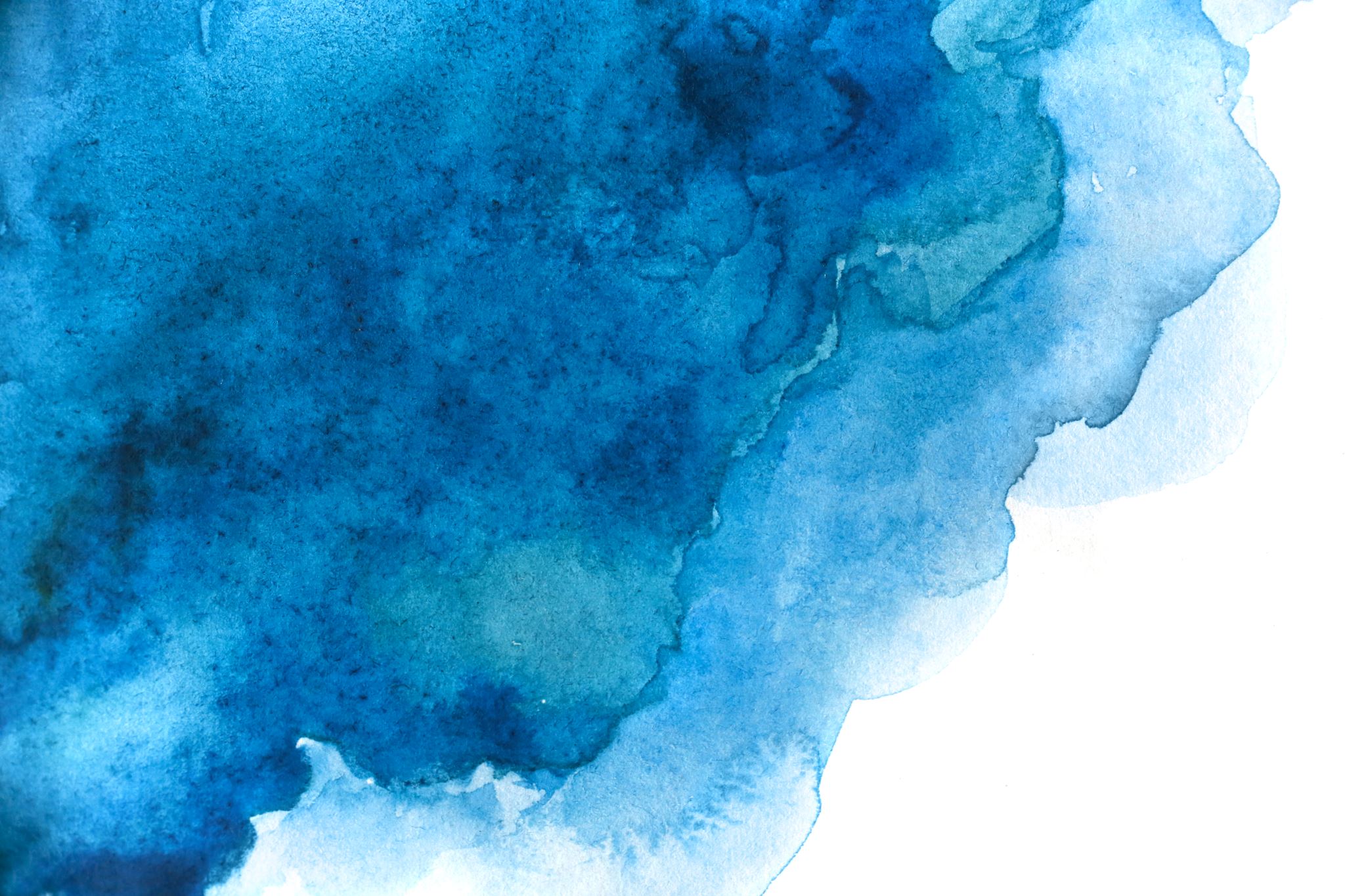 Daniel Decided Not to Be Defiled with Delicacies
Daniel 1:8-16, 19
Leviticus 11
1st Timothy 5:22; James 1:27
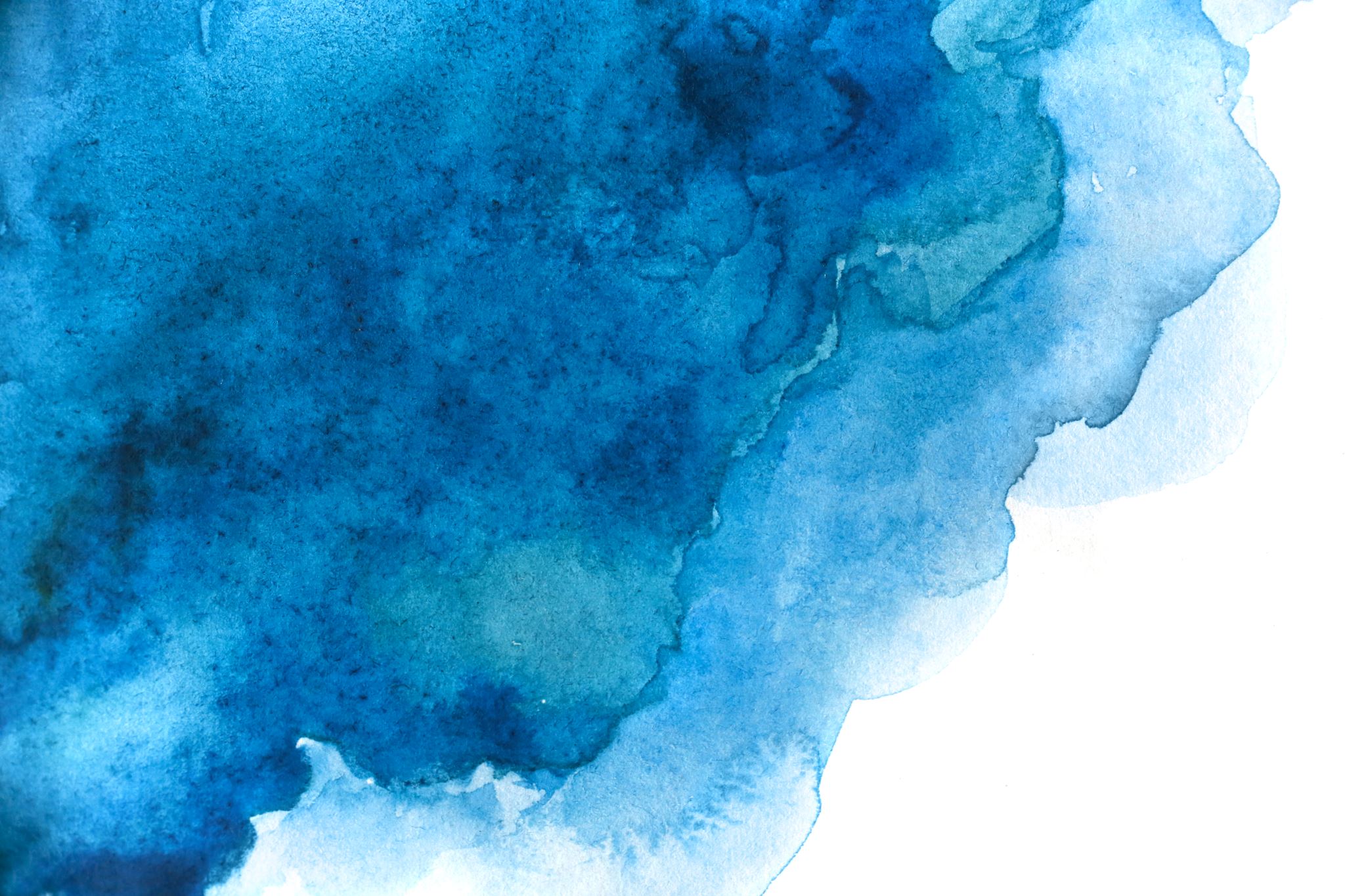 Daniel Decided to Defer to Deity
Daniel 2:27-30, 46-49
Genesis 41:16; Acts 3:11-16
2nd Corinthians 3:5-6
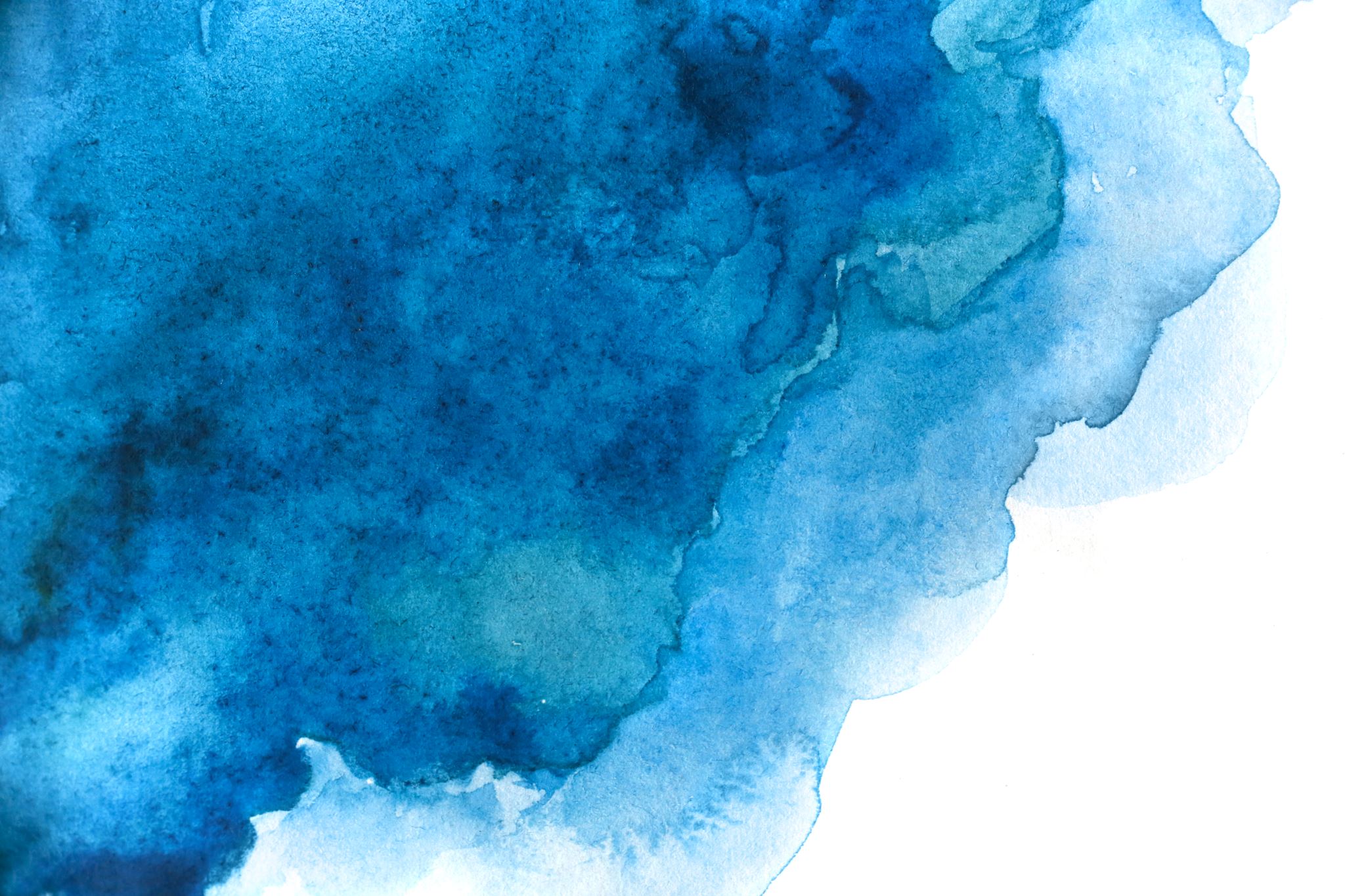 Daniel Decided to Edify the Diviners
Daniel 2:48; 4:9; 5:11
Daniel 7:13-14; 9:25-27
Matthew 2:1-2
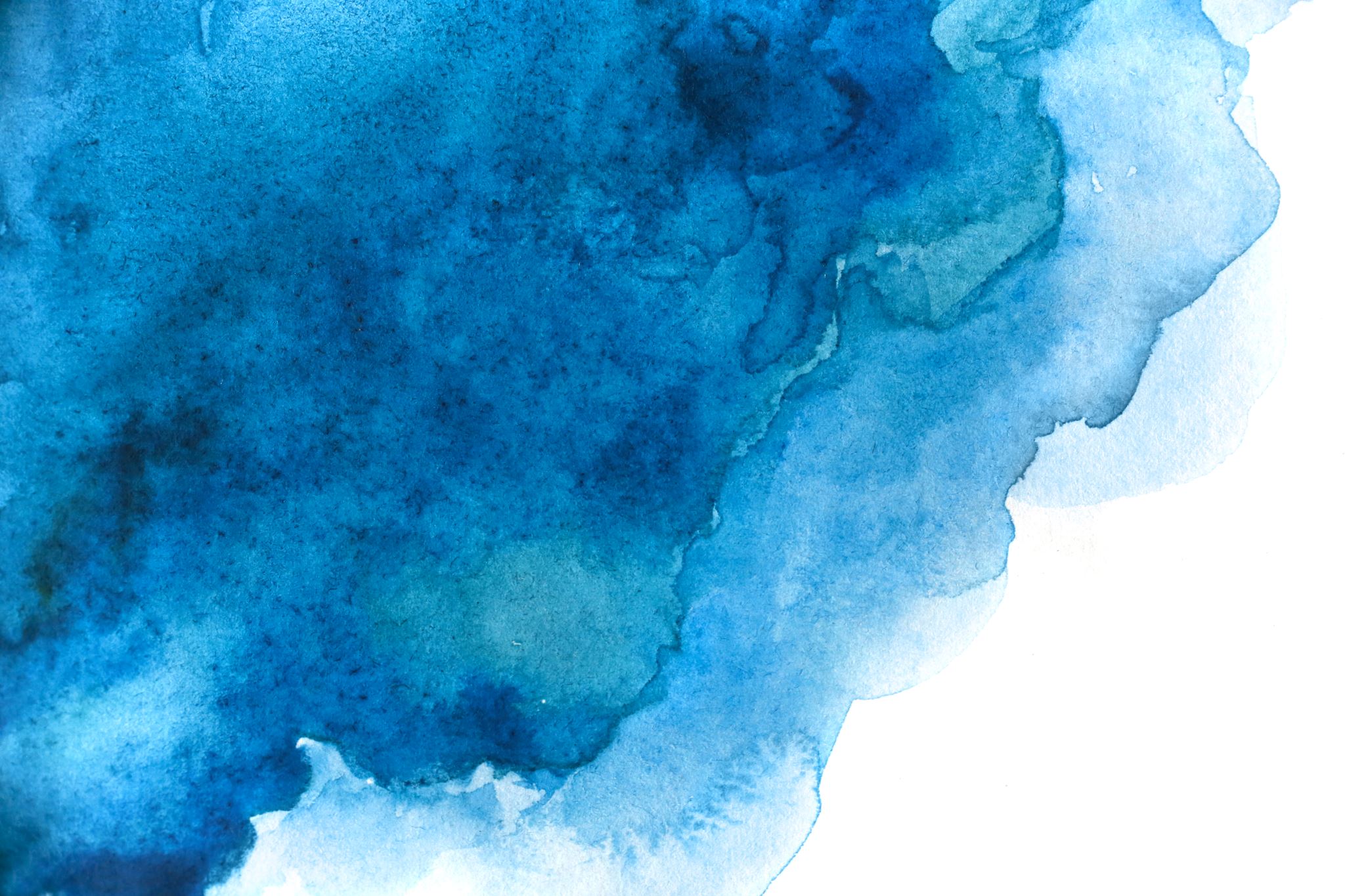 Daniel Decided to Decline Decoration
Daniel 5:13-17, 29
1st Corinthians 10:33; Matthew 10:8b
1st Peter 5:5-6
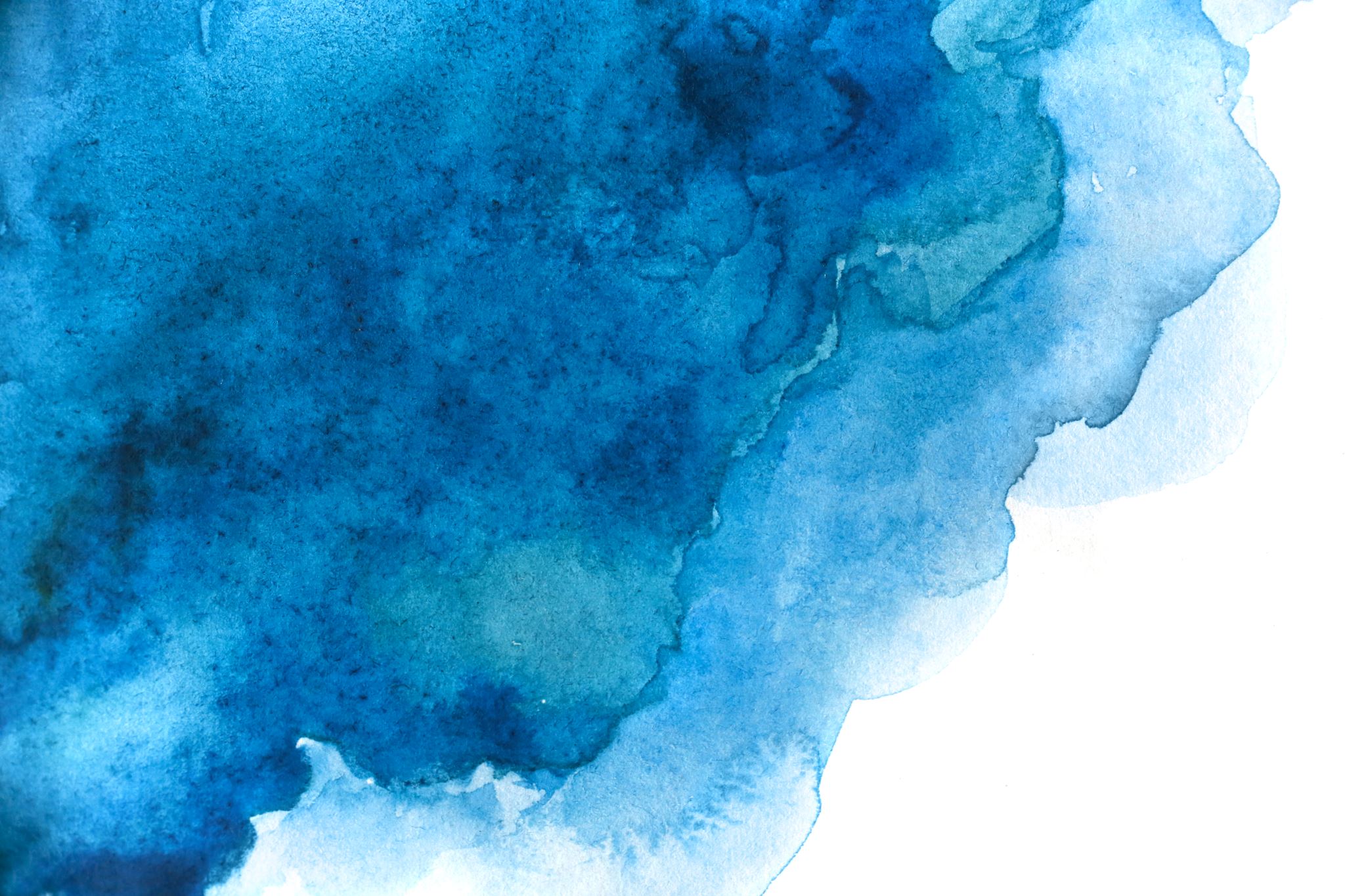 Daniel Decided to Be So Decent that Only Decency Could Be Used Against Him
Daniel 6:1-5
Mark 15:10
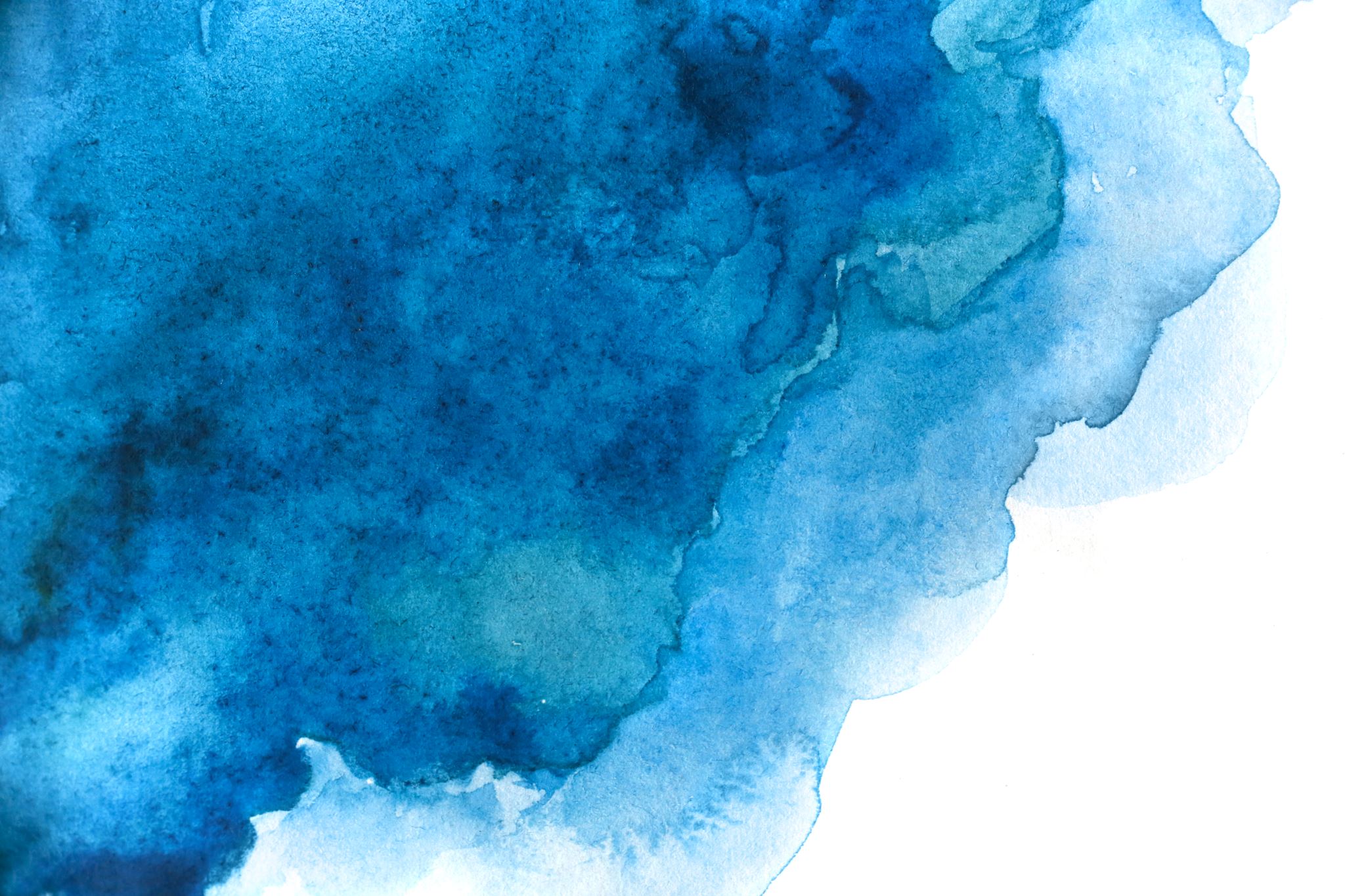 Daniel Decided to Defy Despotism
Daniel 6:6-13
Hebrews 11:23
Acts 4:18-20; 5:27-29
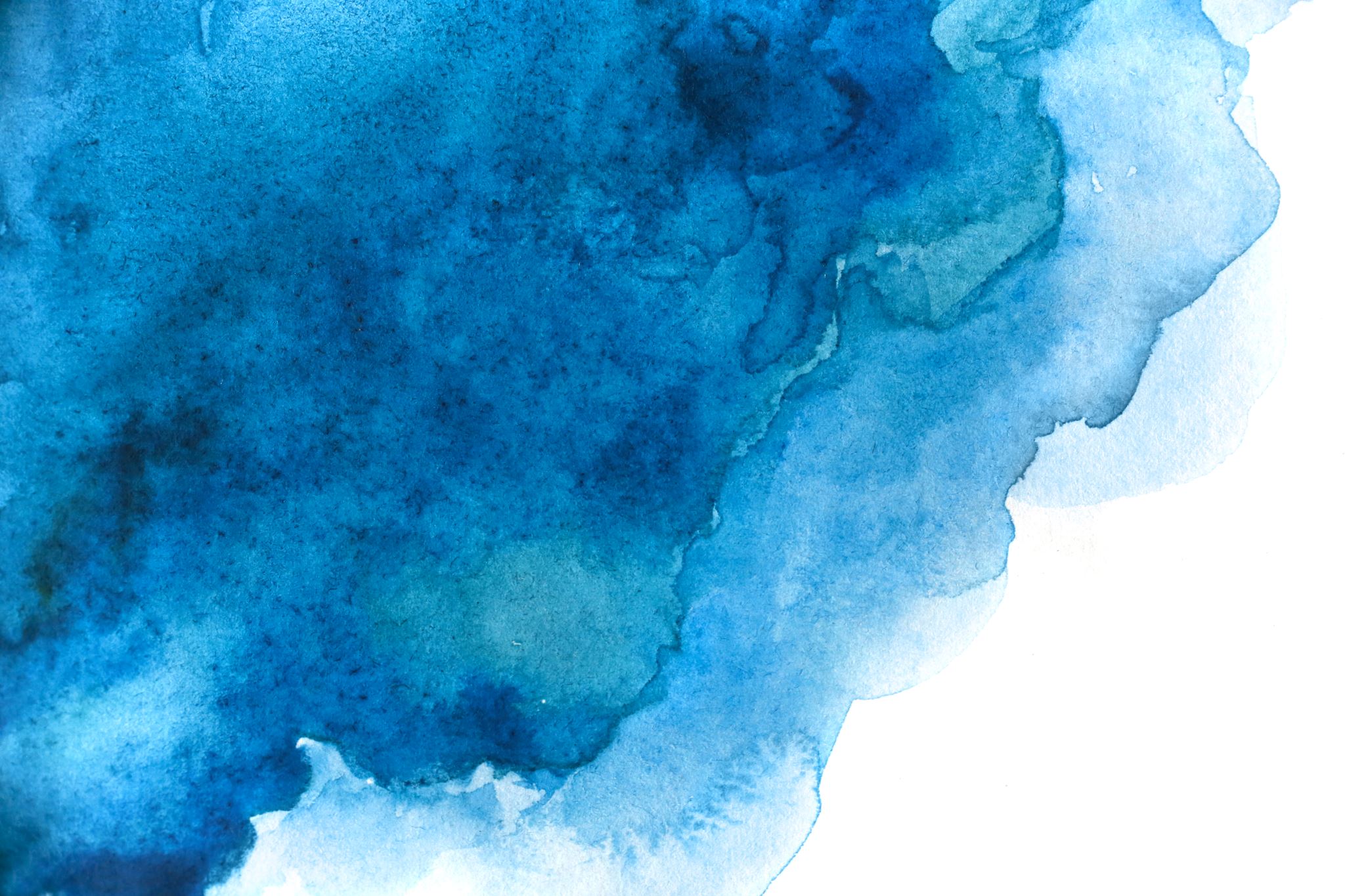 Daniel Decided to Accept Blame for the Deeds of the People
Daniel 9:1-9
Jeremiah 14:7; Ezra 9:1-7; Nehemiah 1:5-6
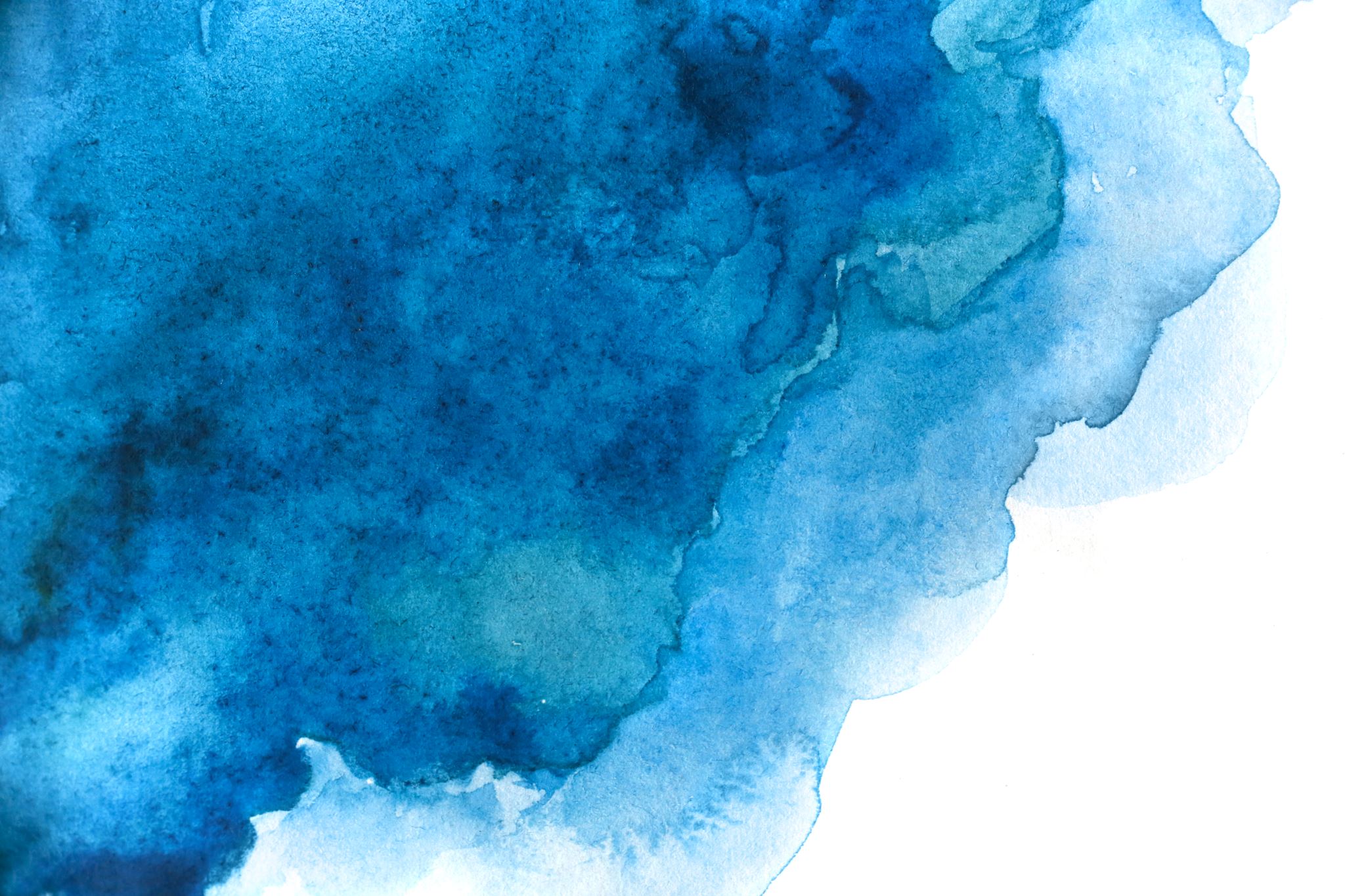 Daniel’s Decisions
Conclusion
Daniel 1:17
1st Timothy 4:12; Ecclesiastes 12:1